Injection test 2
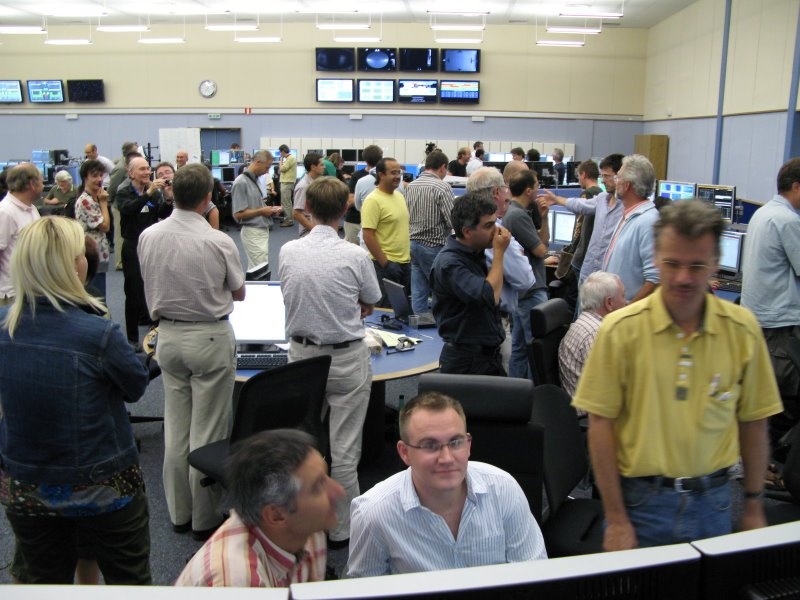 Injection test 2
Injection test 2
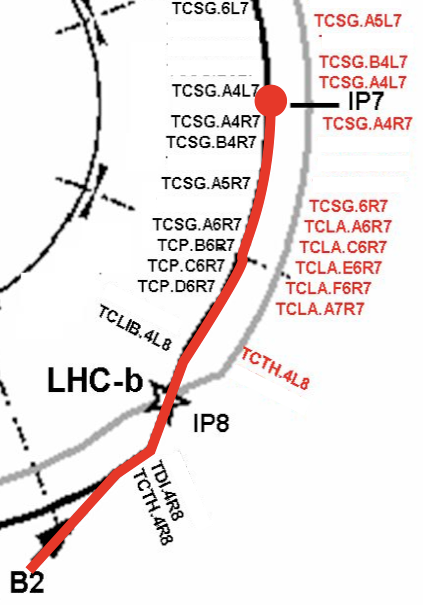 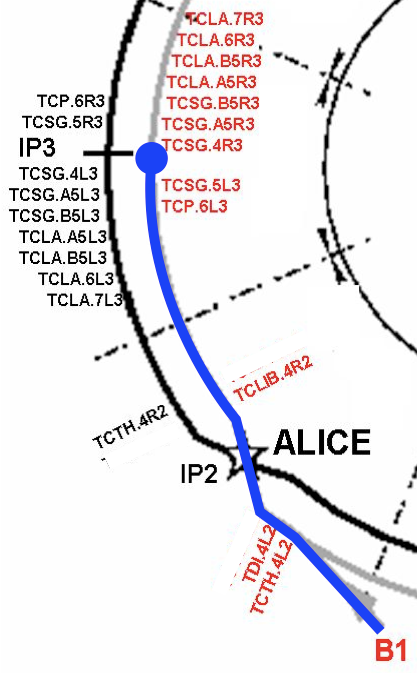 Injection test 2
Preparation
TT40 – Sept/Oct 2003
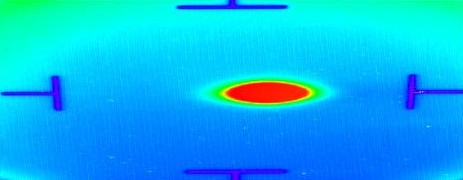 TI8 – Sept 2004
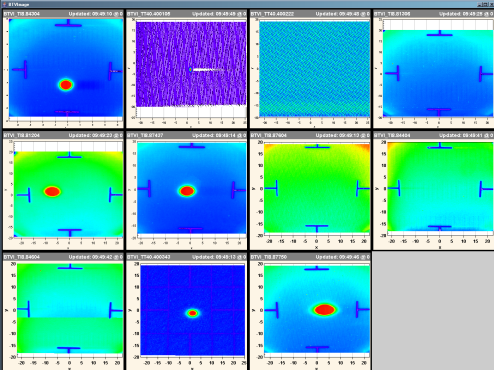 TI2 - 2007
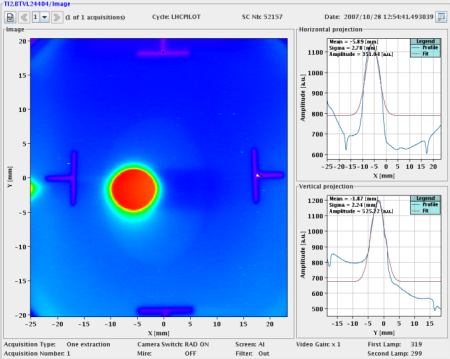 LTI, LSA, OP, CO & co
Injection test 2
Preparation
Plus an impeccable cold checkout c/o Gianluigi, Rossano & co
plus warm & cold magnet tests…
plus access and DSO tests
Injection test 2
Friday evening
Beam to TDI
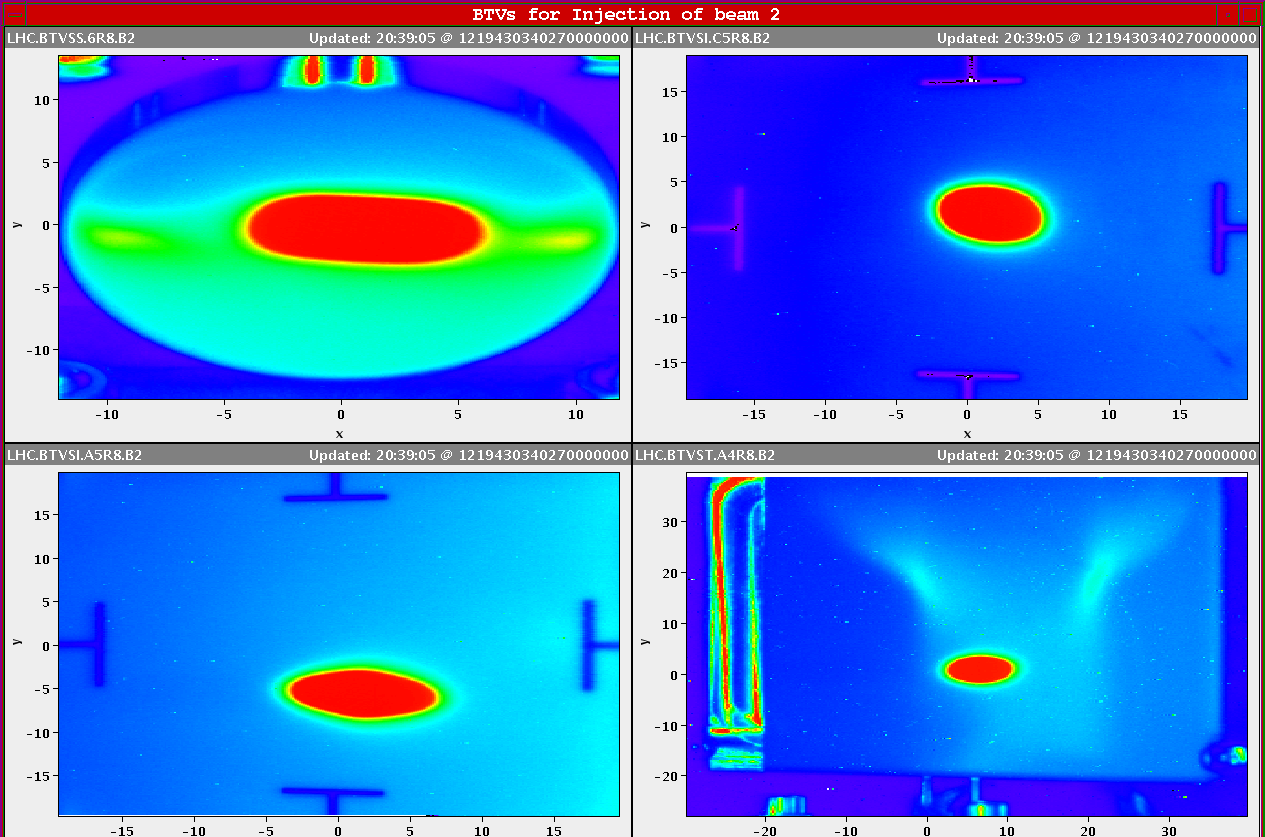 Beam to IR7
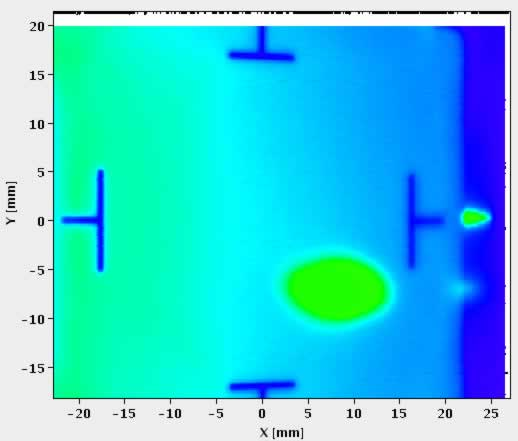 Injection test 2
Beam over the weekend
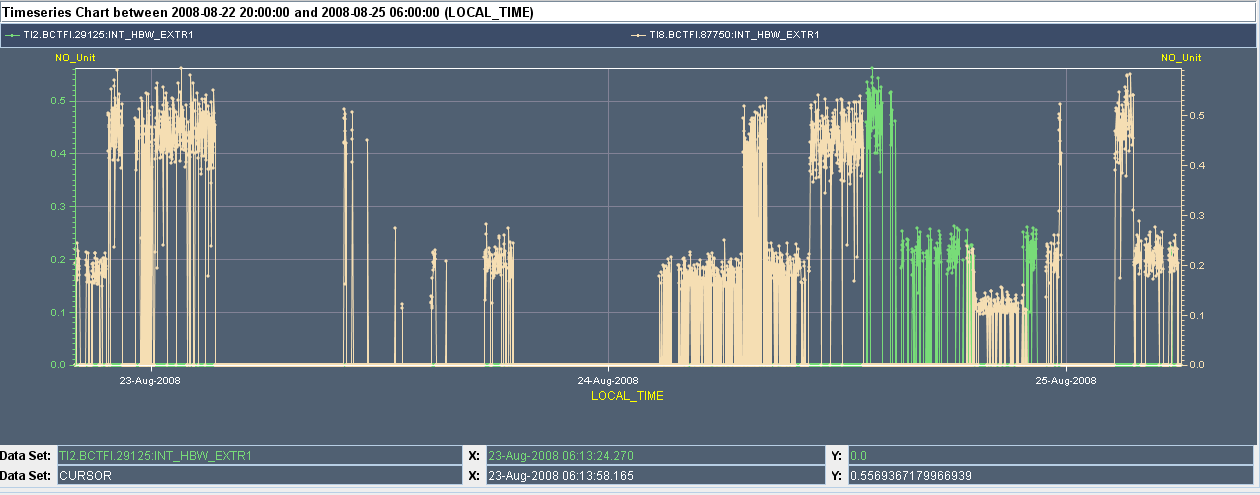 Injection test 2
S78 - Arc
S78 / Friday night data : lot’s of BPM errors in the straight section  arc only.
The arc phase advance looks OK: fit changes H/V strengths by 0.4%/0.2%.
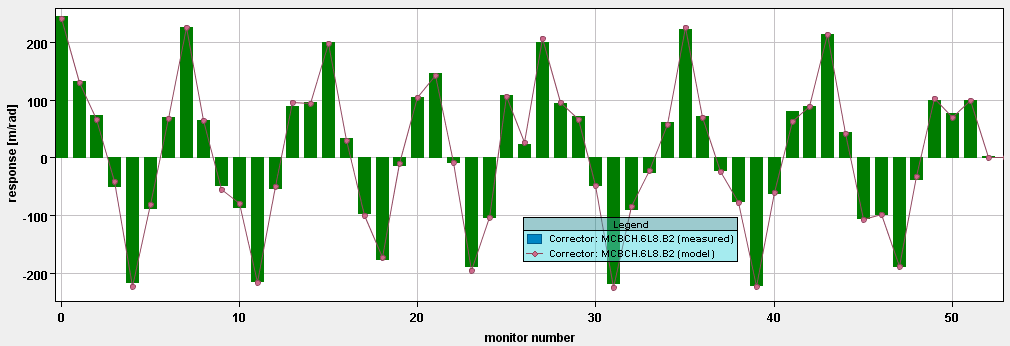 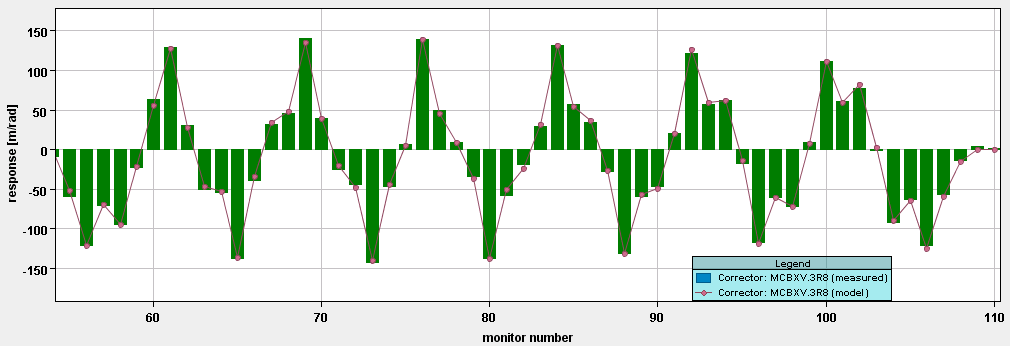 K. Fuchsberger / J. Wenninger
Injection test 2
Dispersion in TI 8 and LHC78
Original
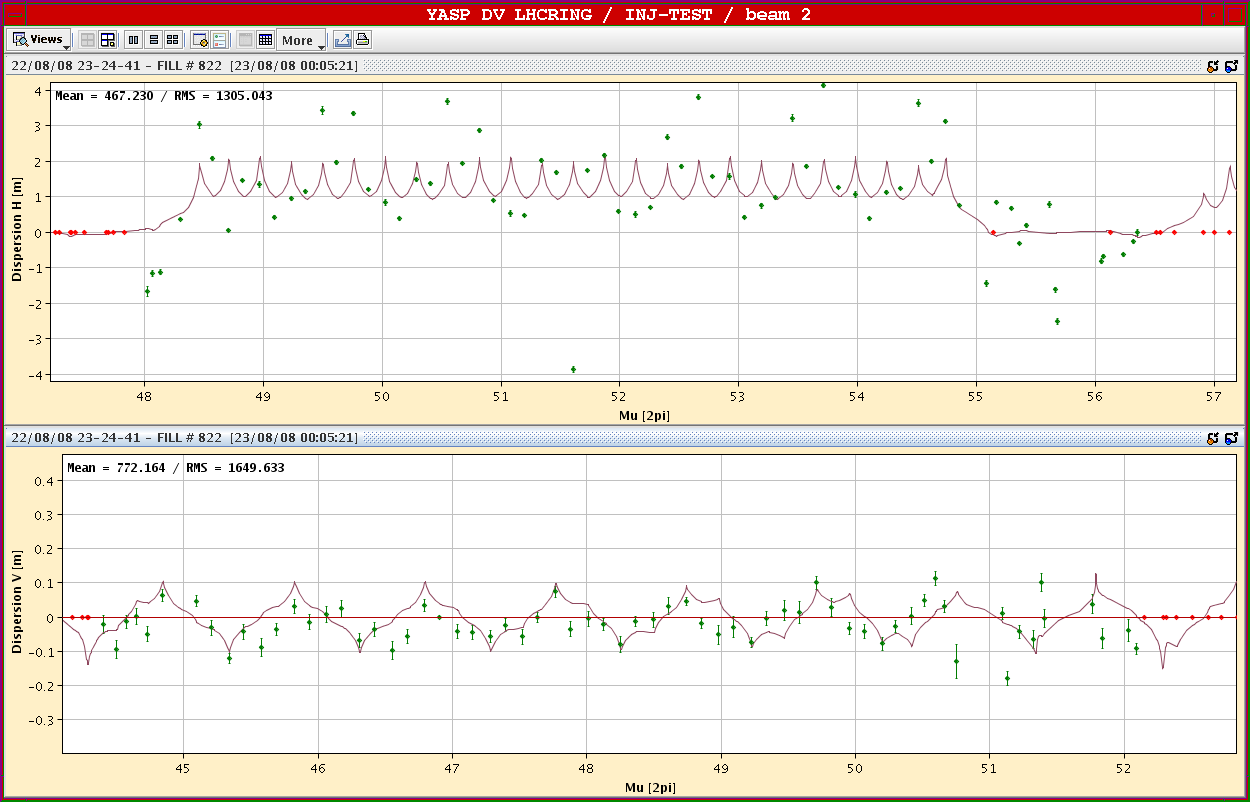 M.Meddahi, I.Agapov, B.Goddard, V.Kain, T.Risselada, V.Mertens, …
Injection test 2
Re-matched TI8
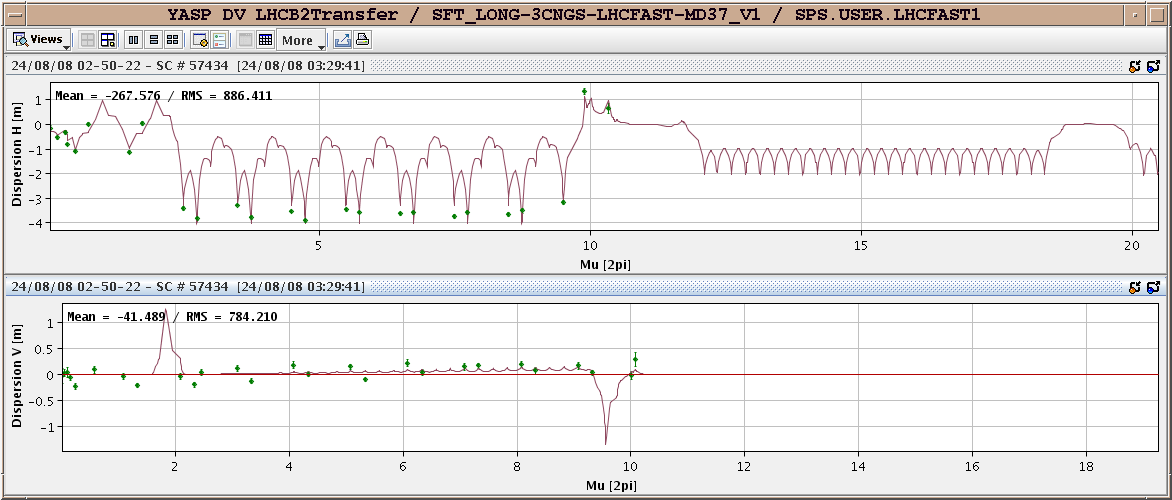 Malika
Injection test 2
Dispersion continued
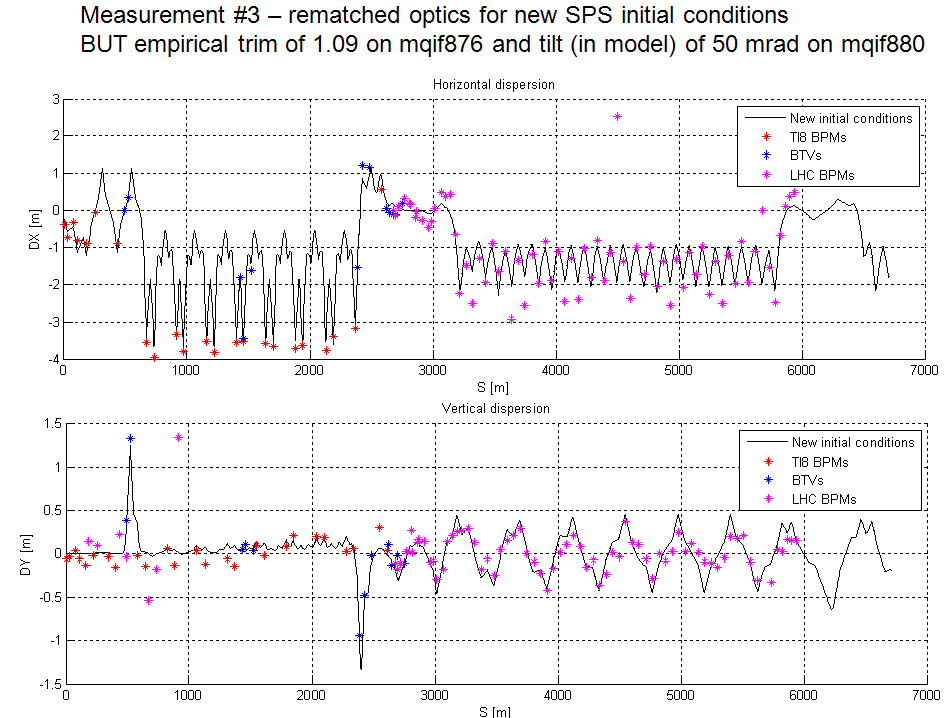 Brennan Goddard
Injection test 2
Dispersion
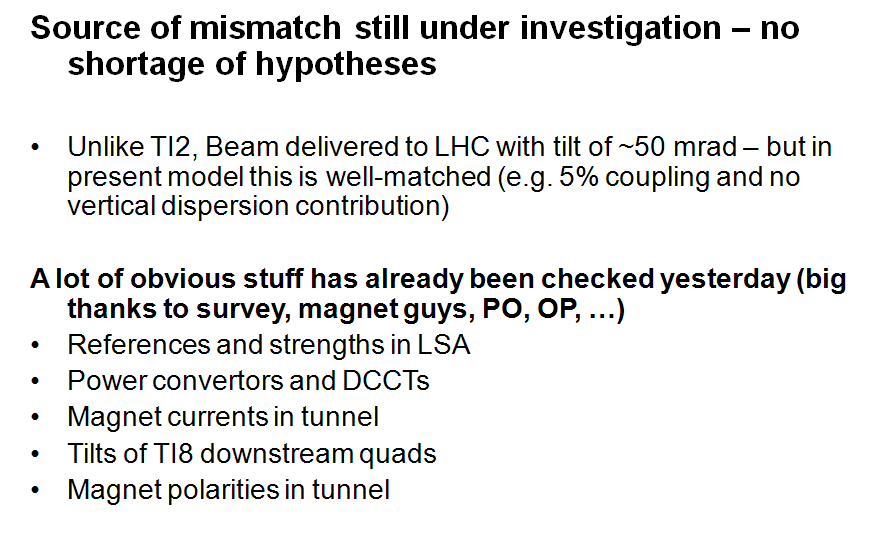 Brennan Goddard
Injection test 2
Follow-up
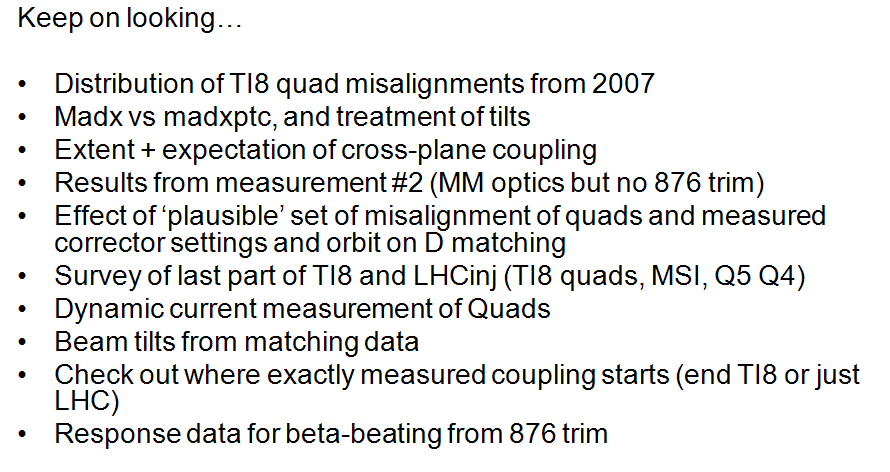 Brennan Goddard
Injection test 2
TI8 + S78
Horizontal
Vertical
Strong coupling for this phase !!
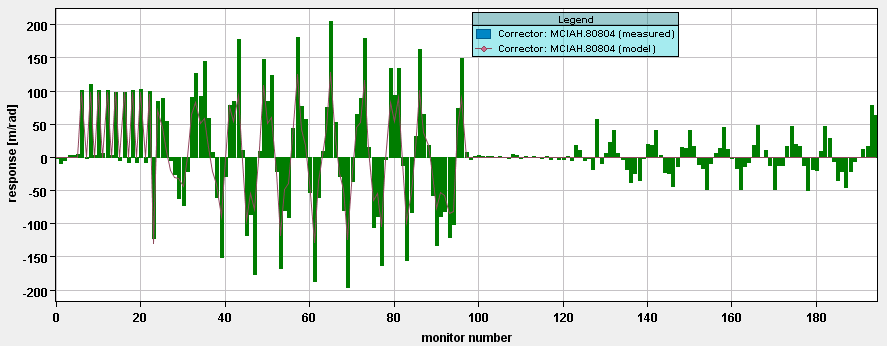 Error ~ end of TI8 not a trivial gradient error !!
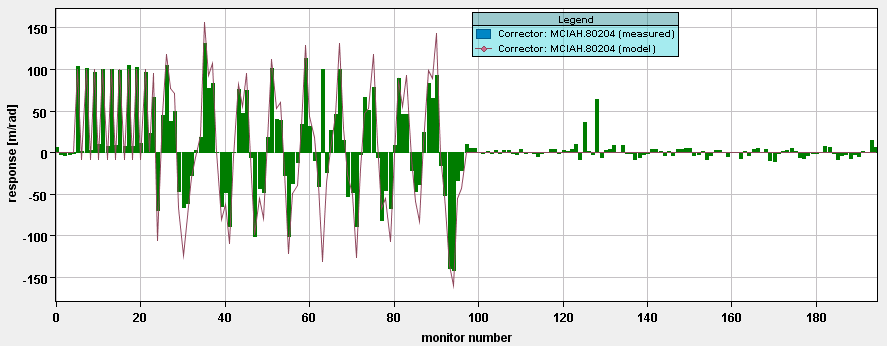 BPMS
August 2008
Injection test 2
Friday night
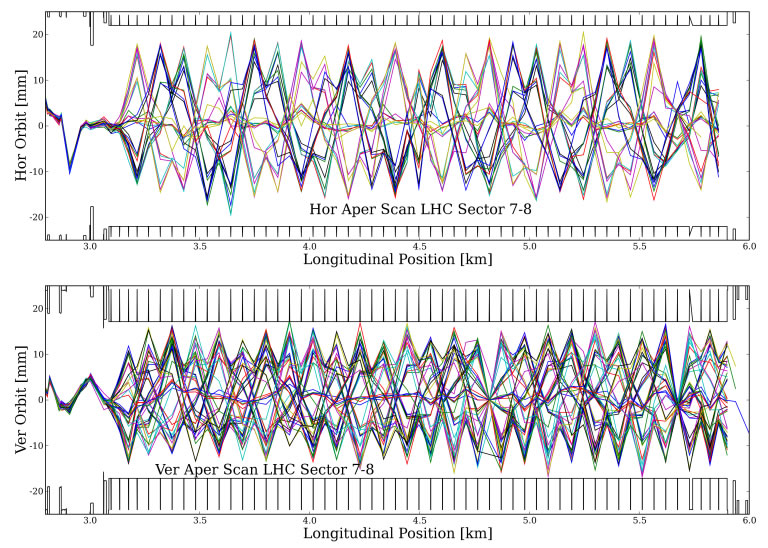 I. Agapov, R. Calaga, S. Redaelli, R. Tomàs, M. Giovannozzi et al.
Injection test 2
Aperture H-scan example
19 s free oscillation, 60º
Q6R7
Q10R7
Q20L8
Q28L8
Q16L8
Injection test 2
Aperture – prelimary conclusions
Horizontal aperture is around ±18 mm (confirmed value measured in first injection test).
Vertical aperture is around ±12 mm (slightly larger than in first injection test).
I. Agapov, R. Calaga, S. Redaelli, R. Tomàs, M. Giovannozzi et al.
Injection test 2
Inject and dump
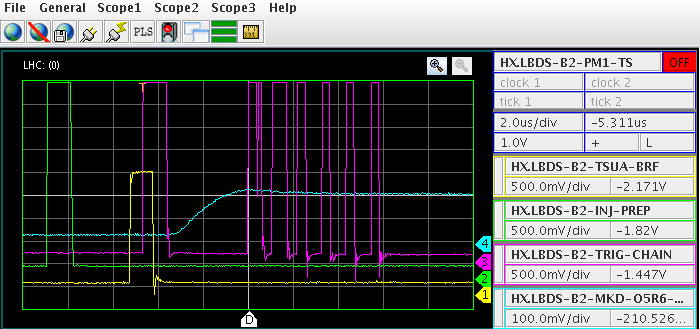 Etienne Carlier
Injection test 2
Polarity checks
Frank Zimmermann, Rama Calaga, Verena Kain, Mike Lamont,  Laurette Ponce, Rogelio Tomas
Basic procedure:
 launch betatron oscillations with single orbit corrector
change strength or polarity of circuit under investigation, 
for sextupole circuits change momentum offset of injected beam
Data taken for following S78 beam-2 circuits: 
 RSD1&2, RSF1&2, MCS, MSS (soff-momentum)
 QTL11L8, QT12L8, QT13RL8
 MQS
 OD, OF (on and off-momentum)
Injection test 2
plot difference to reveal effect of b3 spool pieces
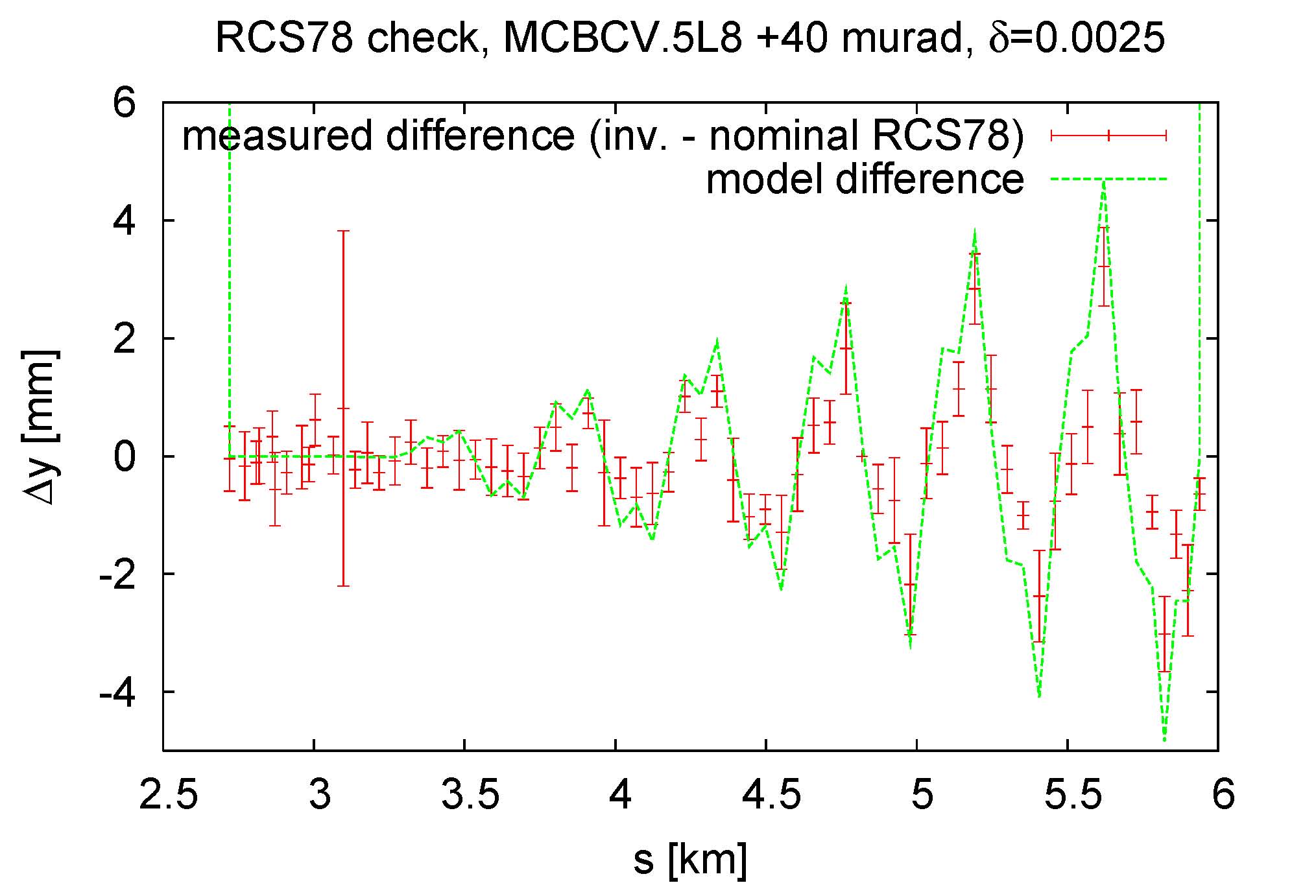 excellent agreement with model → MCS correct sign & strength
Frank, Rama, Rogelio
Injection test 2
Aperture measured in point 8 injection – vertical
Again see asymmetry from trajectory -
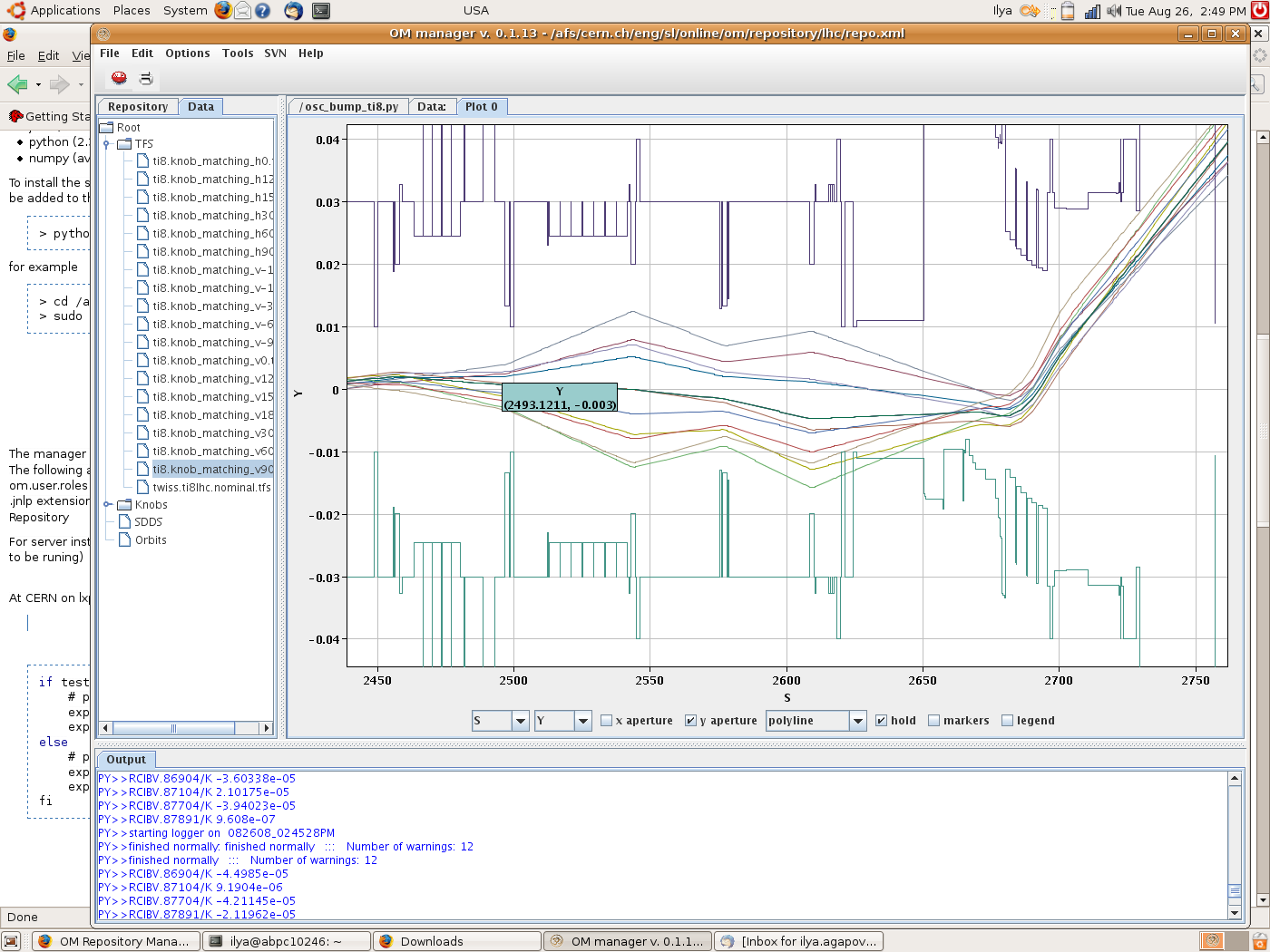 I.Agapov, B.Goddard, J.Uythoven, M.Meddahi, V.Mertens,
Injection test 2
Aperture measured in point 8 injection – horizontal
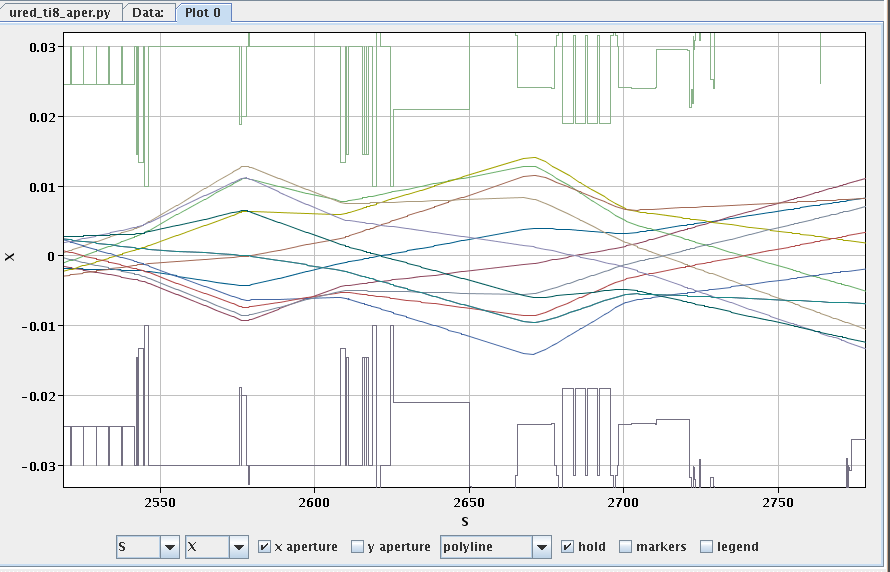 See about 2 mm asymmetry - almost certainly from trajectory.
I.Agapov, B.Goddard, J.Uythoven, M.Meddahi, V.Mertens,
Injection test 2
Aperture in 8 - conclusions
Looks good
±8 sigma in H, ~6 sigma in V at main limits
Will add trajectories to data for ‘final’ version
Maybe need to add BLMs at Vac valve upstream of TDI
Clear limit if MKI is off – no loss monitoring here
I.Agapov, B.Goddard, J.Uythoven, M.Meddahi, V.Mertens,
Injection test 2
BLM response in IR7
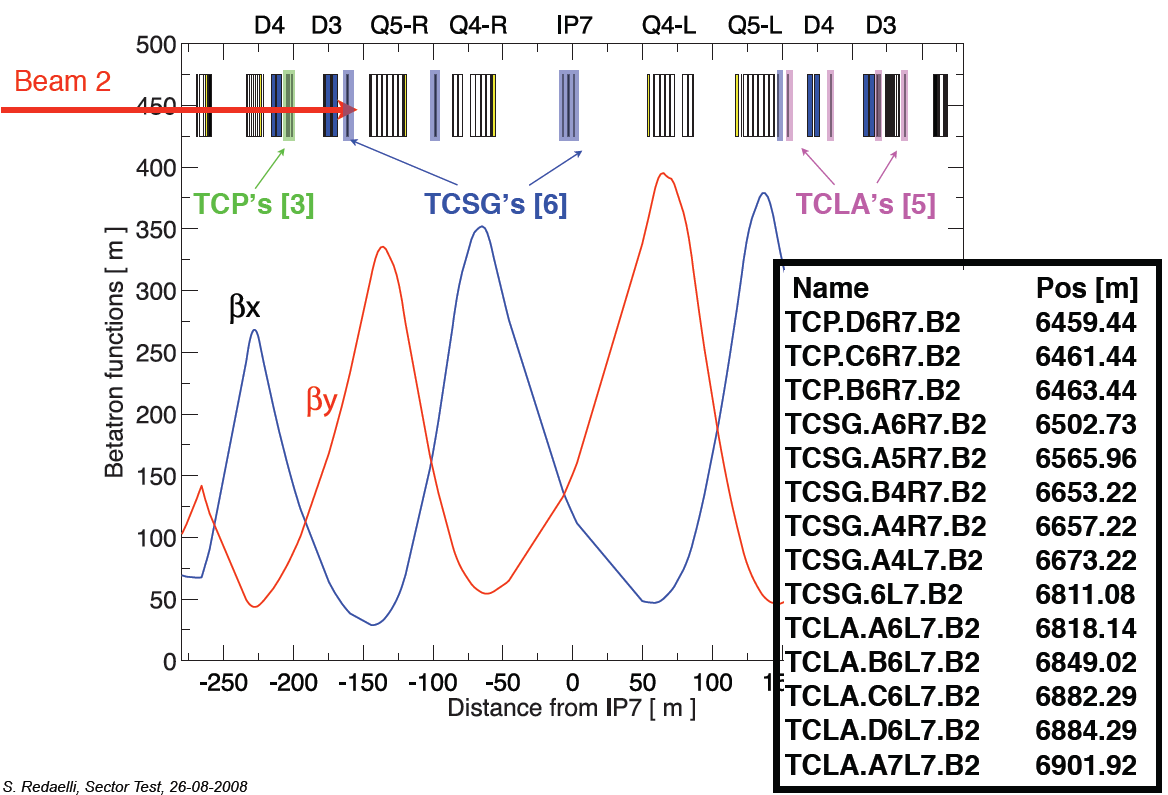 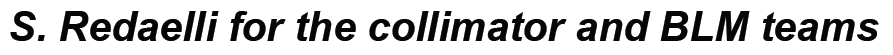 Injection test 2
Collimator gaps during the test
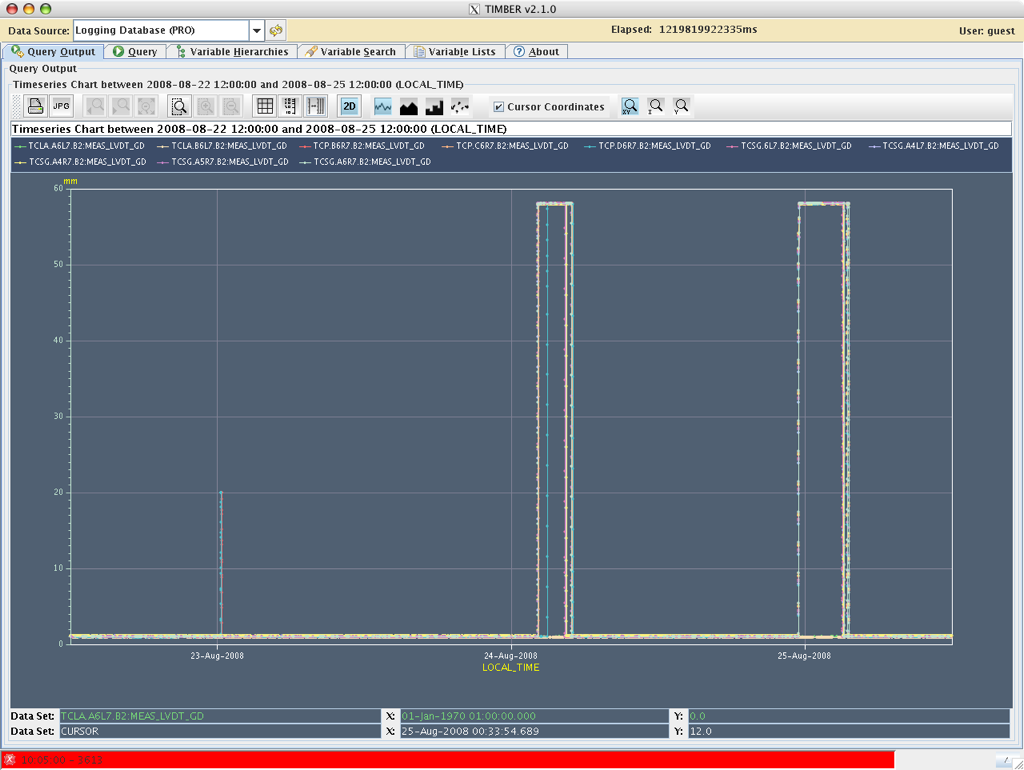 Closed: 1 mm gap
Open some collimators to commission the warm IP7
Stefano Redaelli
Injection test 2
Collimator gaps during BLM response
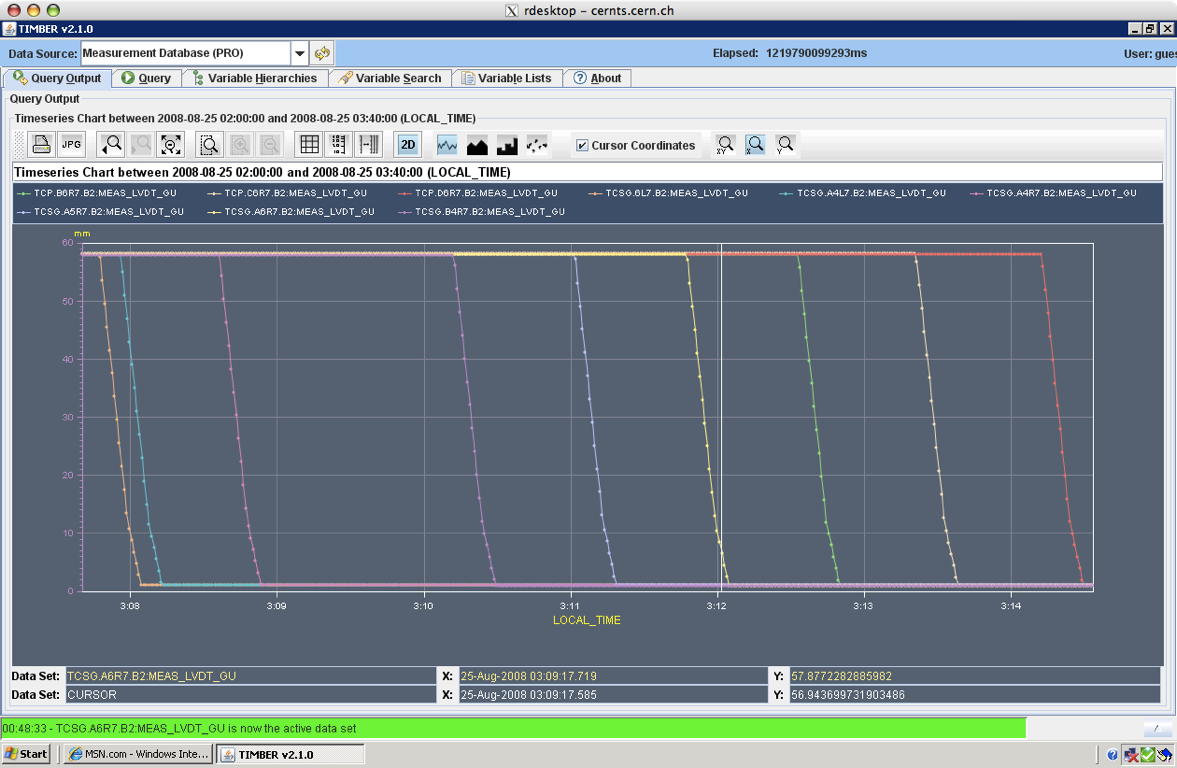 Close one at a time all the Carbon collimators to verify the BLM response
Stefano Redaelli
Injection test 2
Preliminary Results – analysis in progress
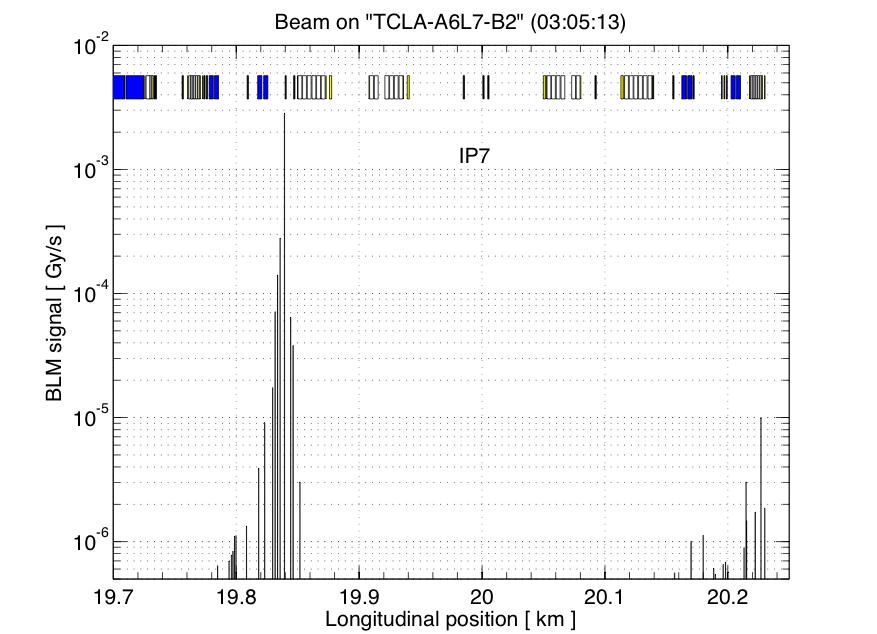 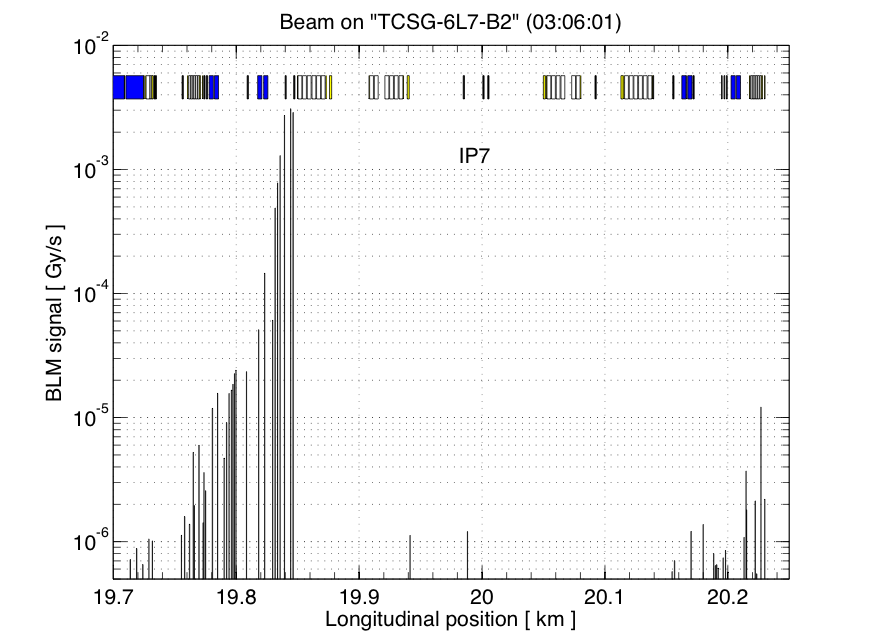 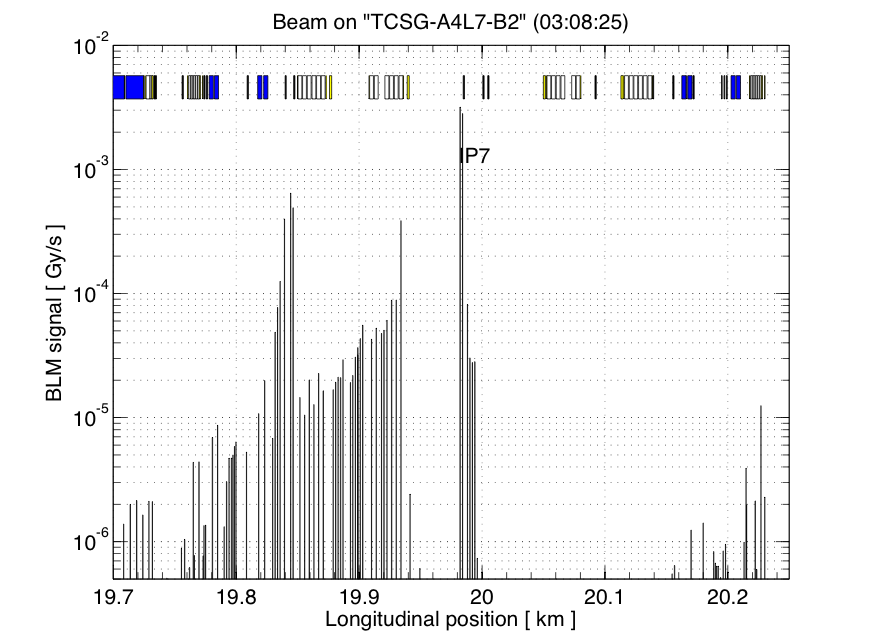 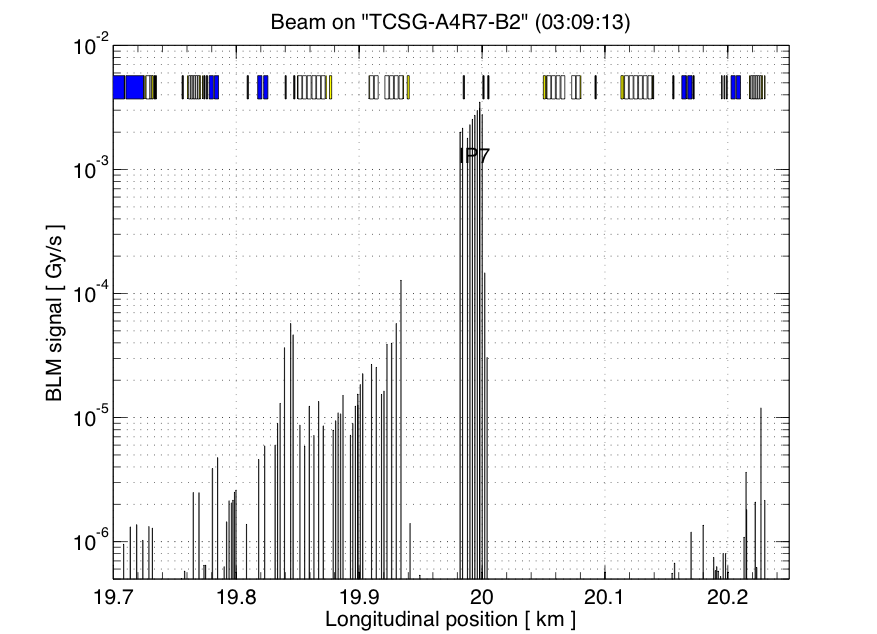 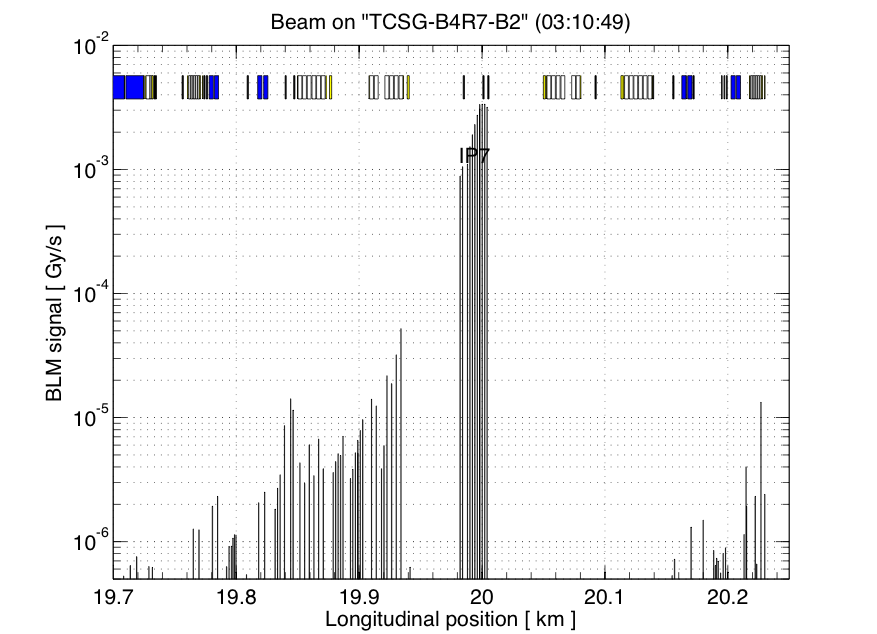 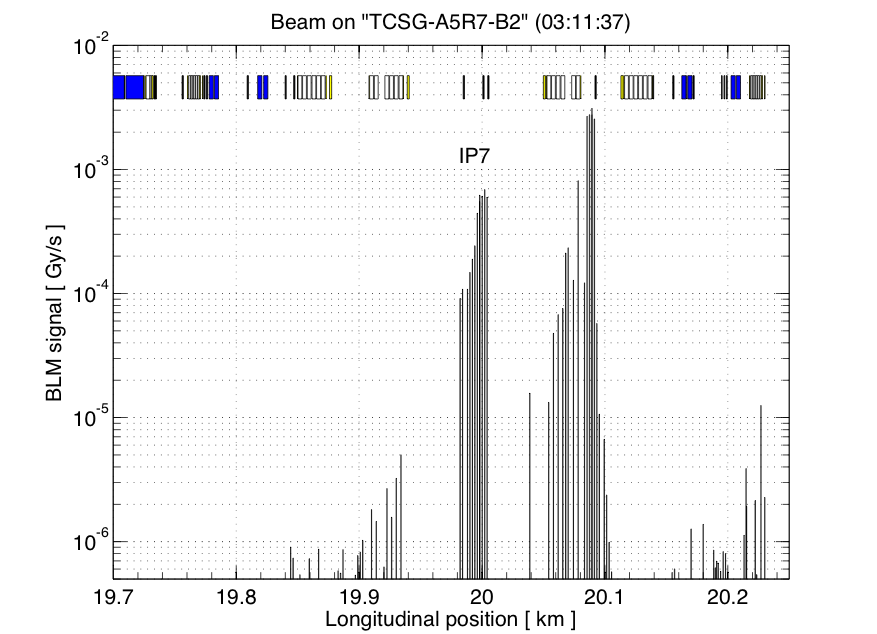 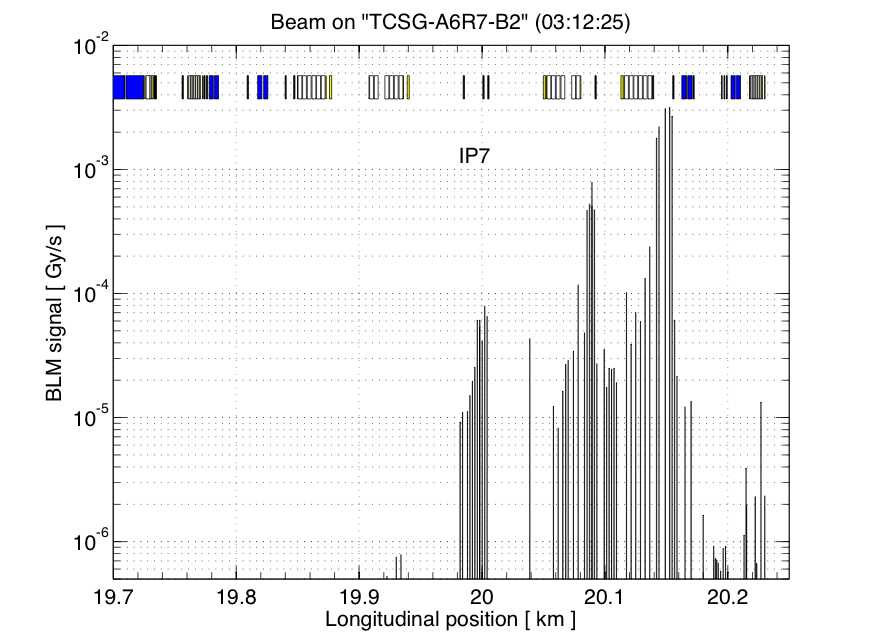 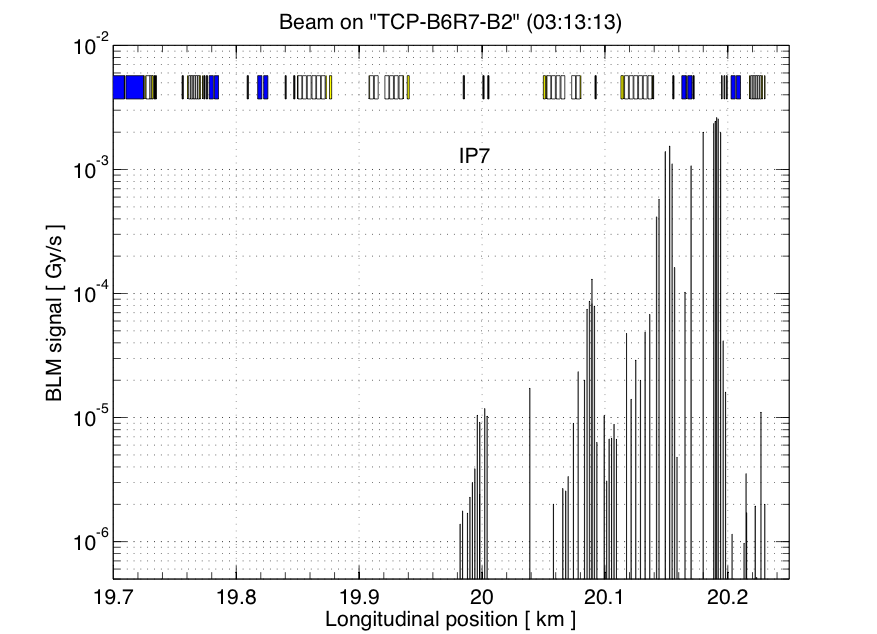 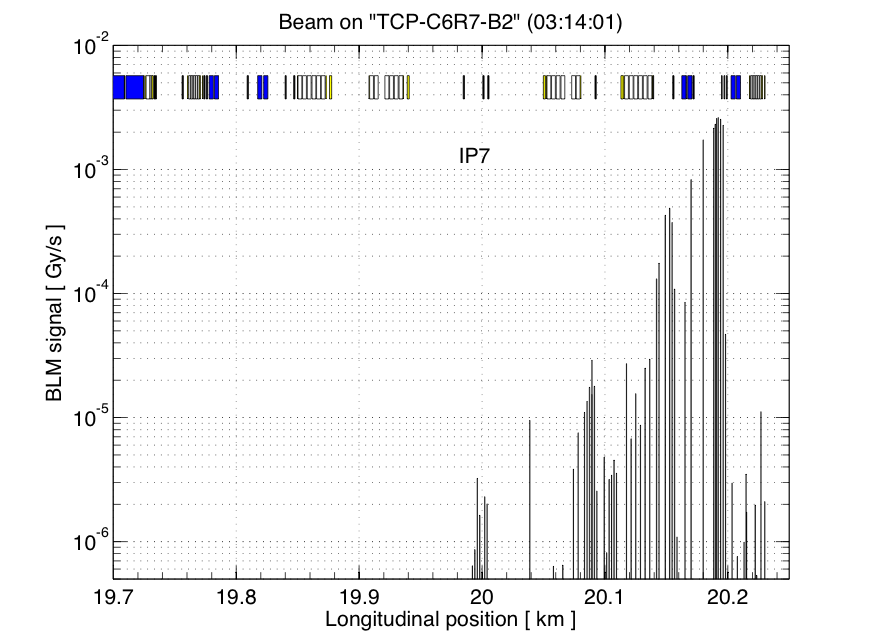 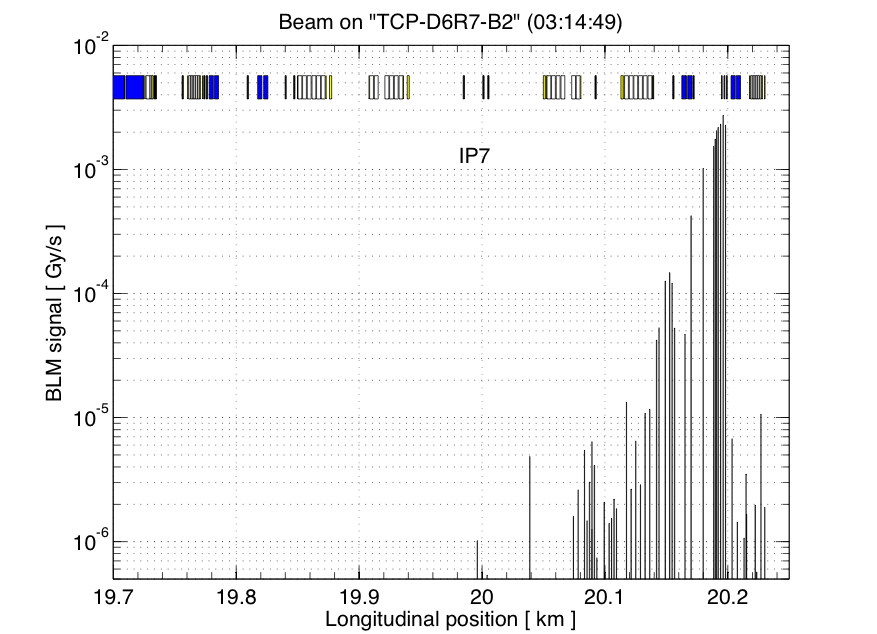 Beam 2
Injection test 2
BPMs
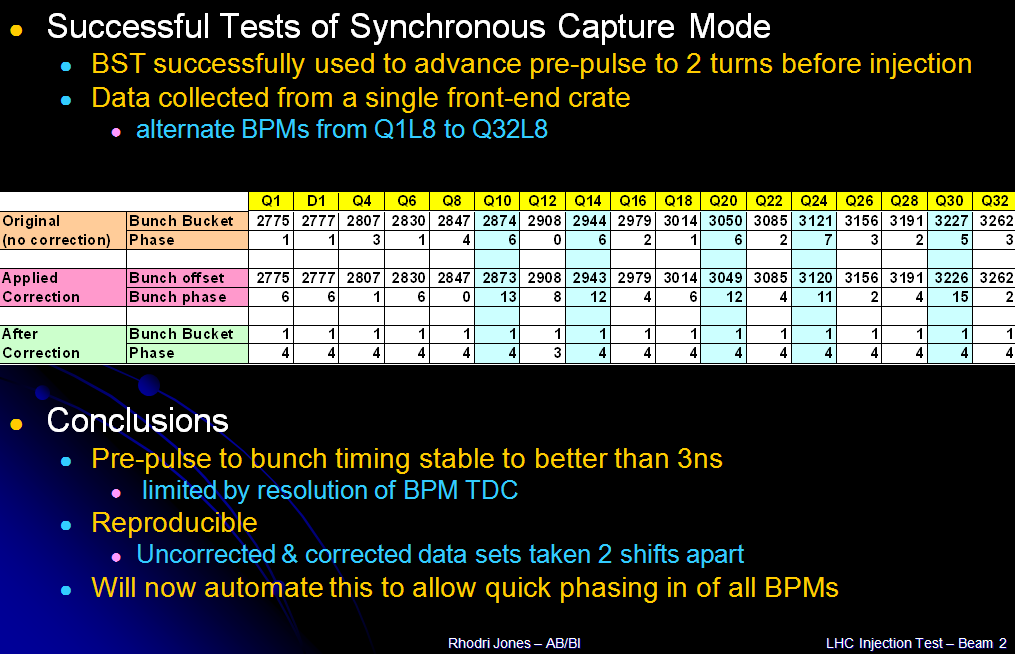 Injection test 2
23 revisted
Injection test 2
Aperture measured in point 2 injection – now as expected….
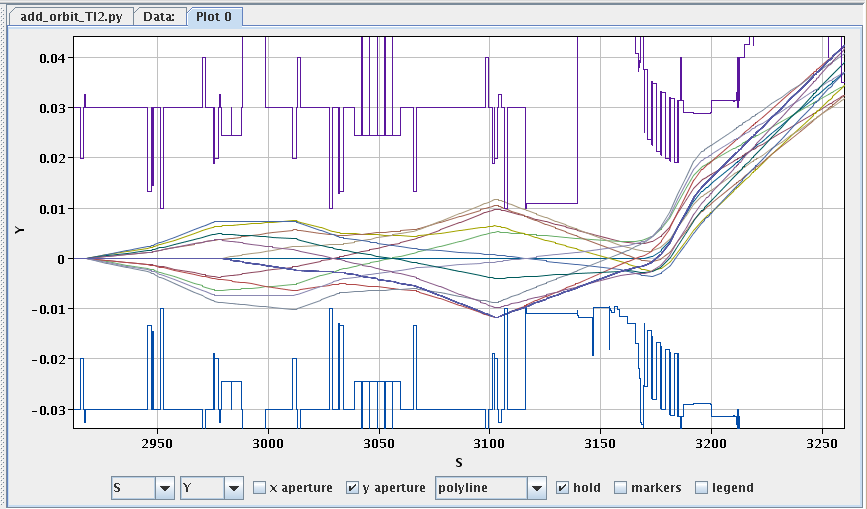 Vac Valve between MSI and Q5 realigned – now looks good.
Injection test 2
Dispersion 23 (1)
Changes of polarity of the odd QTLs solved point 3 issue, measured also IR3 (TCSG.5L3.B1 was out)
Less good in the arc now...
Results from weekend 8/9 of August
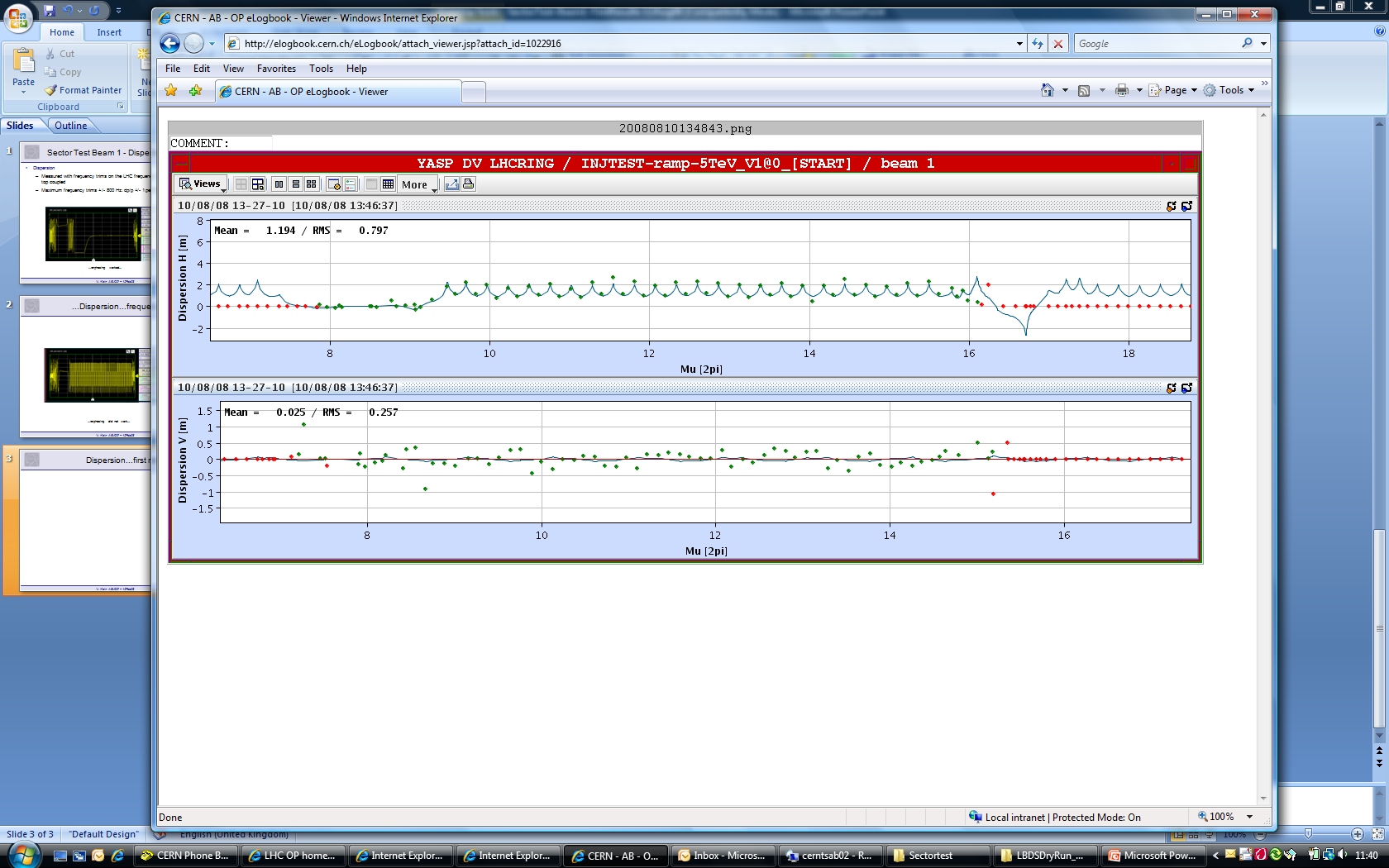 Verena Kain
Injection test 2
Dispersion 2-3
Results from weekend 23/24 of August
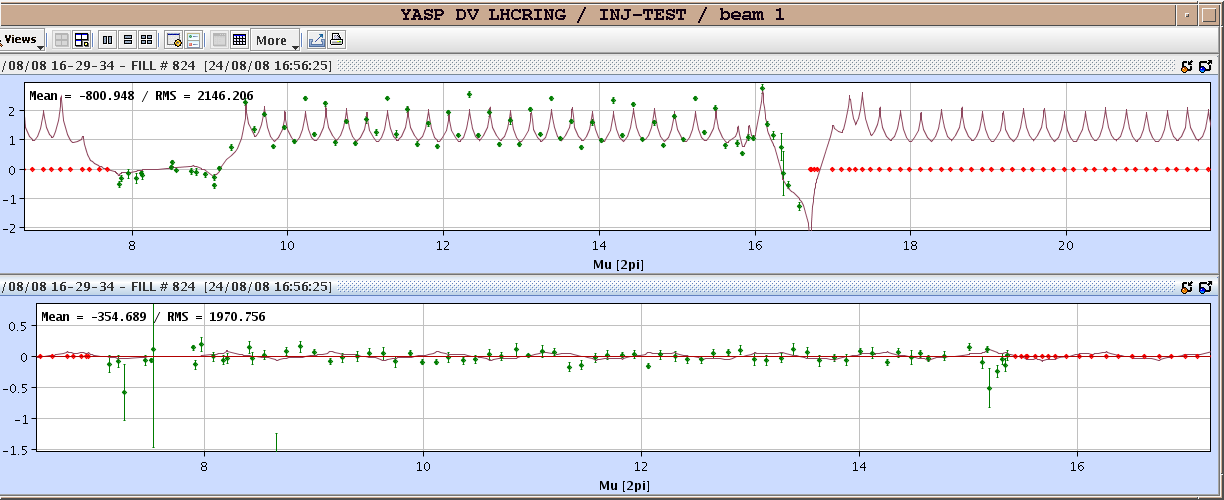 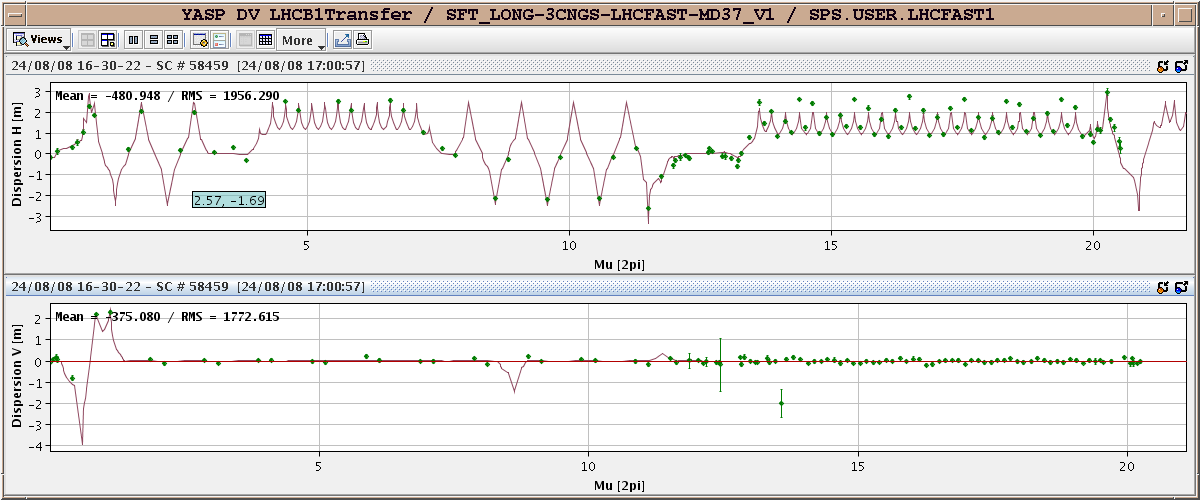 Injection test 2
Interleaved injection
Interleaved injections point 2, point 8.
 Beam 1 energy error -0.76 per mil
 Beam 2 energy error 0.5 per mil
plus CNGS all weekend
Injection test 2
Sector test - Very useful to LHCb
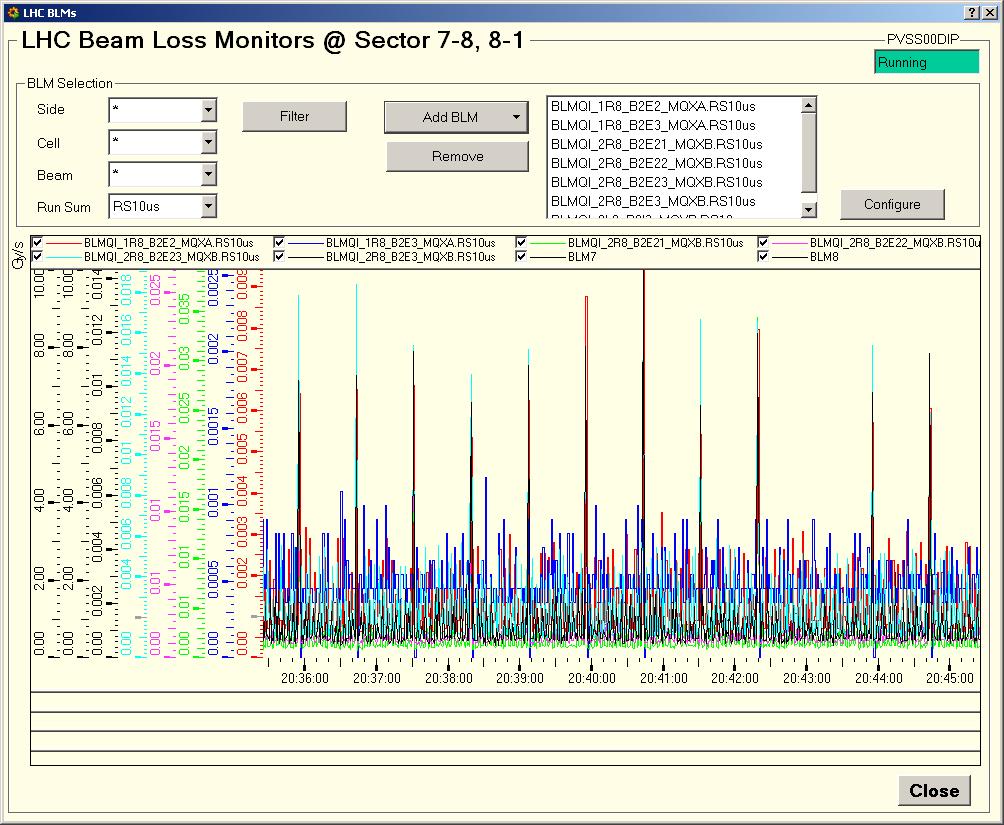 Commissioning hw/sw interfaces with LHC
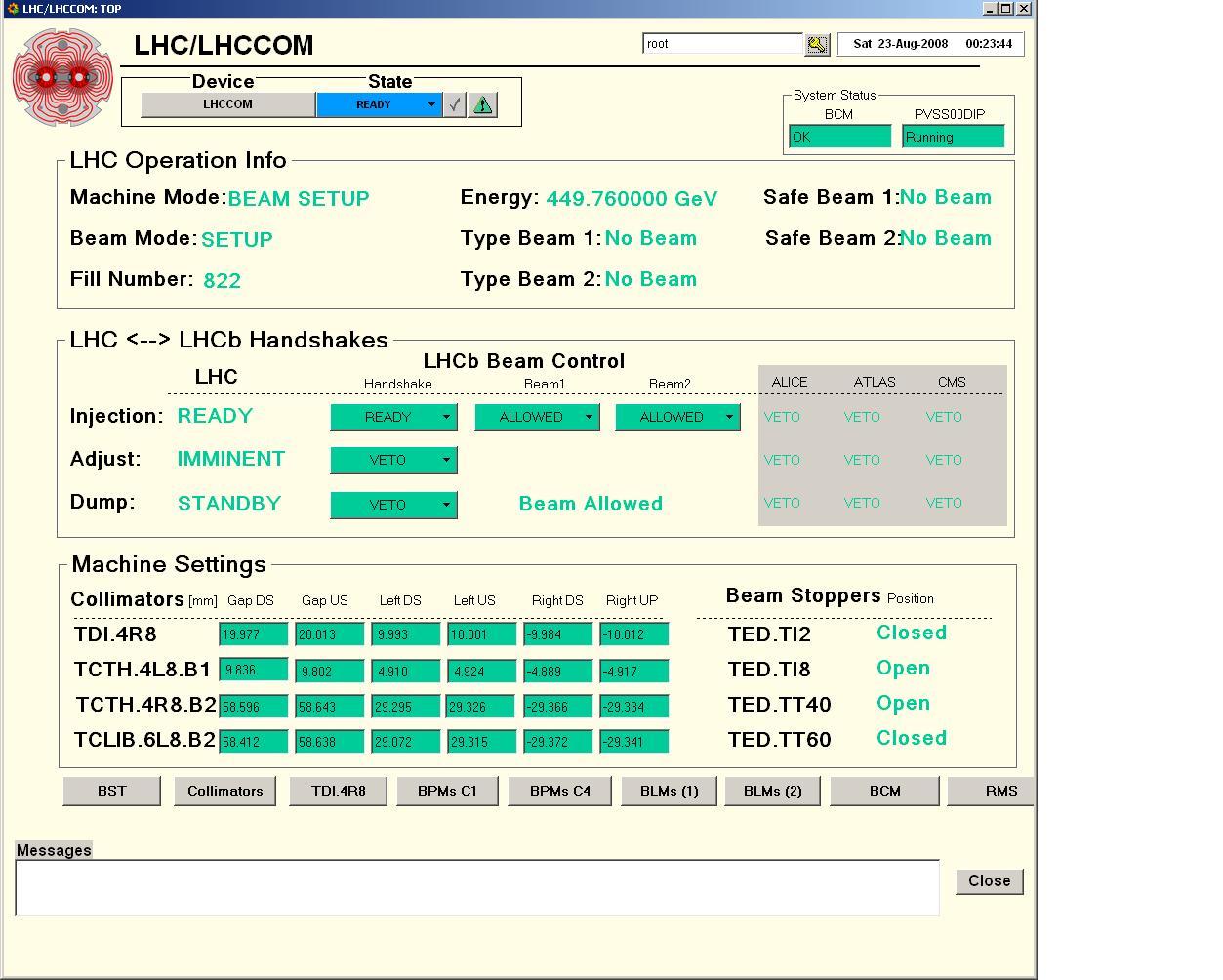 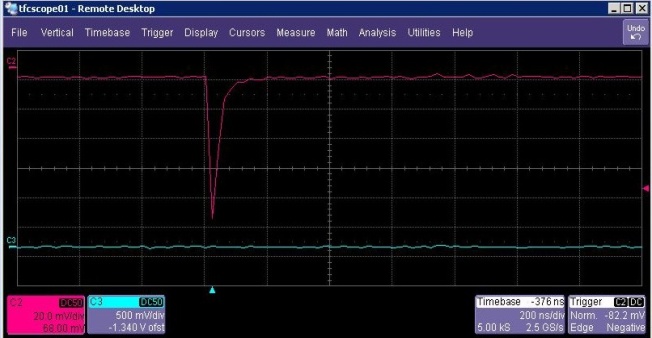 Beam Loss Scintillator
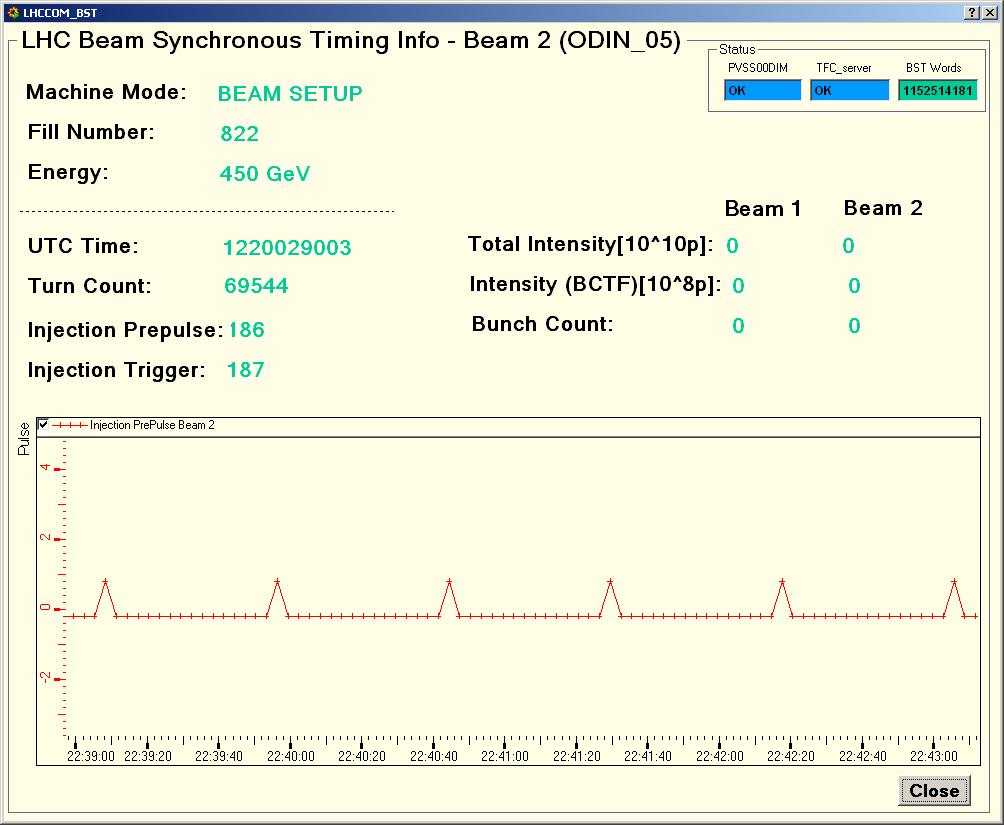 33
LHCb
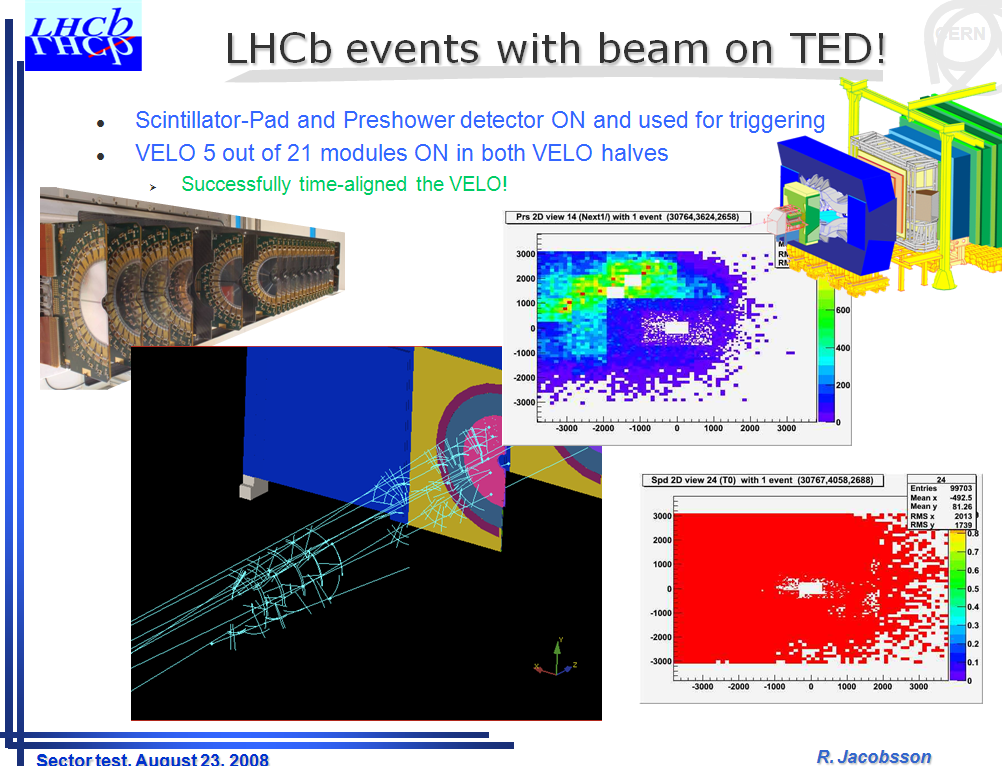 Injection test 2
Acknowledgements
Hardware Commissioning Coordination (HCC)
Survey group
Access System team
Cryogenics
Magnets [PO, MPP, QPS, PIC...]
Accelerator systems:
Injection team, 
beam instrumentation, (BPM, BLM, BCT,screens ...), 
beam interlock system, 
radio-protection,
collimators, 
controls ...
Contributions of everyone who participated and support the injection test again
Injection test 2
Injection test 3
Evening Friday 5th – morning Monday 8th
Beam from IP8 to beam dumping system
 as detailed in this year’s ELTC
Use opportunity to also perform full-scale dry run of whole LHC in preparation for the 10th
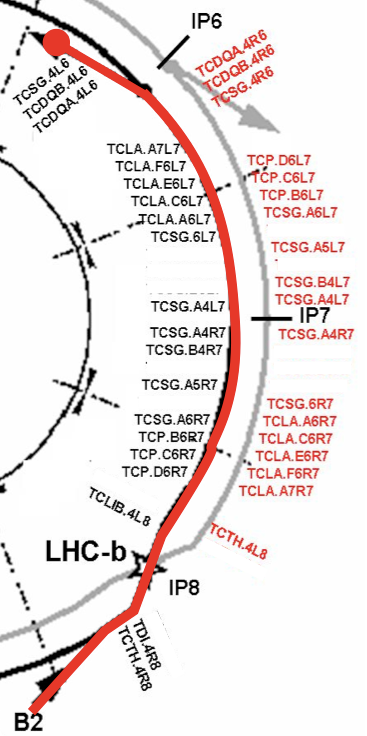 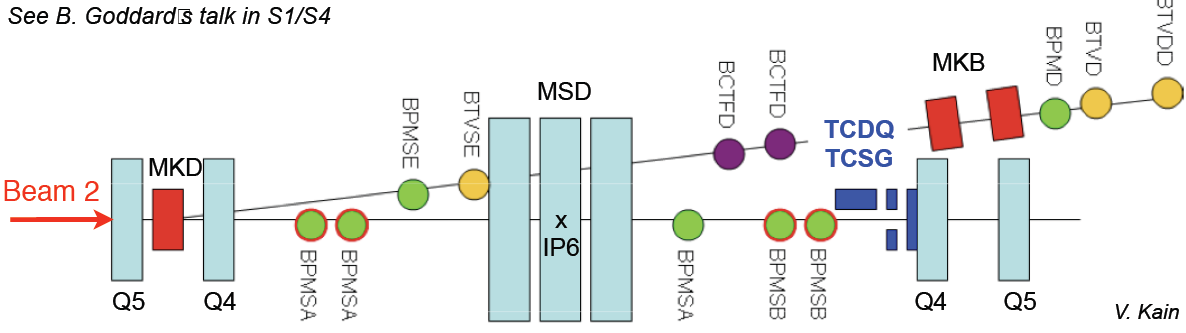 Injection test 2